La conmovida trayectoria de un monumento
RECONSTRUCCION
DEL
MONUMENTO EN CONMEMORACION A LOS CAIDOS DE LA BATALLA DE LAS ISLAS FALKLAND DE LA ESCUADRILLA MARINA ALEMANA
Presentado por Roberto Sonderegger
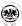 CLUB DEPORTIVO ALEMAN DE VALPARAÍSO, MAYO 2015
Wo ein Wille ist , ist auch ein WegDonde hay voluntad, también hay un camino
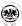 CLUB DEPORTIVO ALEMAN DE VALPARAÍSO, MAYO 2015
Un llamado público
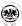 CLUB DEPORTIVO ALEMAN DE VALPARAÍSO, MAYO 2015
Inicios históricos
La Asociación de Clubes Deportivos Alemanes había expresado su claro deseo de levantar un monumento dedicado a la valiente tripulación alemana quienes cayeron en la batalla de las Islas Falkland.  
En total, 8 clubes – Puerto Montt, Osorno, La Unión, Valdivia, Victoria, Concepción, Santiago y Valparaíso – realizaron la búsqueda de voluminosas piedras naturales de las respectivas regiones y las prepararon para ser trasladadas a Valparaíso a su ubicación final en el Hospital Alemán de Valparaíso.
CLUB DEPORTIVO ALEMAN DE VALPARAÍSO, MAYO 2015
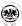 Viaje aventurero
Extracción de El Salto
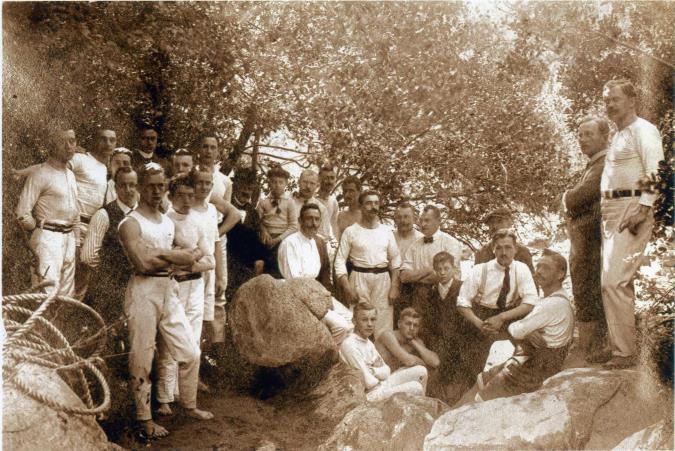 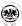 CLUB DEPORTIVO ALEMAN DE VALPARAÍSO, MAYO 2015
Trabajo de varios dias y mucha gente
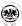 CLUB DEPORTIVO ALEMAN DE VALPARAÍSO, MAYO 2015
El entusiasmo nunca falló
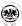 CLUB DEPORTIVO ALEMAN DE VALPARAÍSO, MAYO 2015
Informe del Club Deportivo de Puerto Montt
“La carga de la piedra debió ser acelerada debido a la recurrente marea. No fue un trabajo fácil y el agua gélida así como las angulares y escurridizas piedras de la bahía constituyeron un campo laboral bastante incómodo. Después de que la roca fuera llevada al agua cerca de la lancha, fue trasladada por medio de la elevación y tracción sobre dos fuertes batientes hasta el vehículo. Para esta compleja operación se comprometieron varios deportistas; gracias a los sonidos de las marchas que ofrecieron `los músicos´ del Colegio Alemán, el trabajo continuó en forma buena y rápida”.
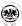 CLUB DEPORTIVO ALEMAN DE VALPARAÍSO, MAYO 2015
Boceto original
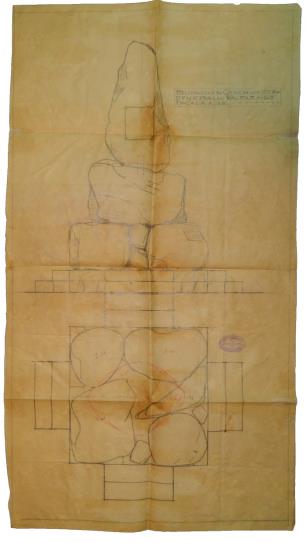 Hecho por el conocido arquitecto                        de orígen alemán, Otto Anwandter  
   que finalmente fue el que se llevo
    a cabo.
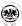 CLUB DEPORTIVO ALEMAN DE VALPARAÍSO, MAYO 2015
Inauguración
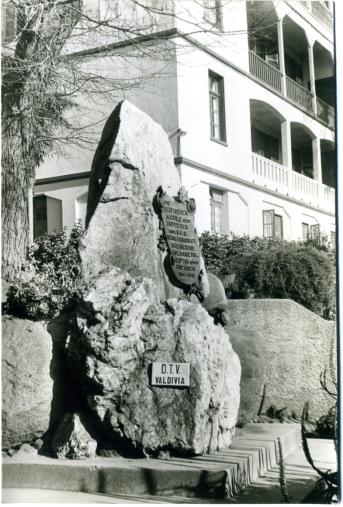 El monumento fue inaugurado en noviembre 1919 y que recuerda a los combatientes de la escuadrilla alemana durante la Primera Guerra Mundial. 
Al momento de su desarme se encontró en su interior una capsula de bronce sellada
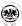 CLUB DEPORTIVO ALEMAN DE VALPARAÍSO, MAYO 2015
La capsula
CLUB DEPORTIVO ALEMAN DE VALPARAÍSO, MAYO 2015
Un viaje en el tiempo
Al interior de esta capsula de bronce  monumento se encontro importante documentacion que cada  club deportivo aportó en su oportunidad
Se enontraron tambien fotos, ademas de artículos, planos de construcción, etc.
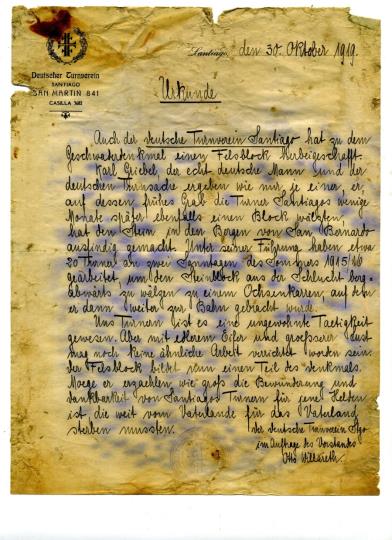 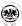 CLUB DEPORTIVO ALEMAN DE VALPARAÍSO, MAYO 2015
Otros Documentos
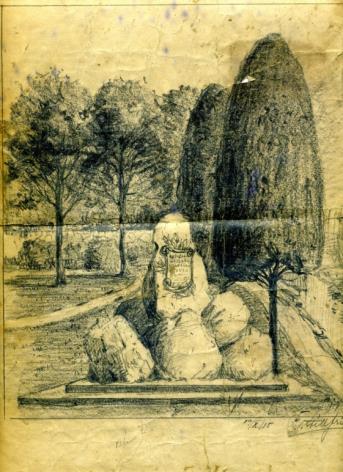 Izquierda: Certificado Club Deportivo de Concepción; Derecha: Boceto original de emplazamiento del Monumento
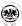 CLUB DEPORTIVO ALEMAN DE VALPARAÍSO, MAYO 2015
Los mas significativos  de este monumento
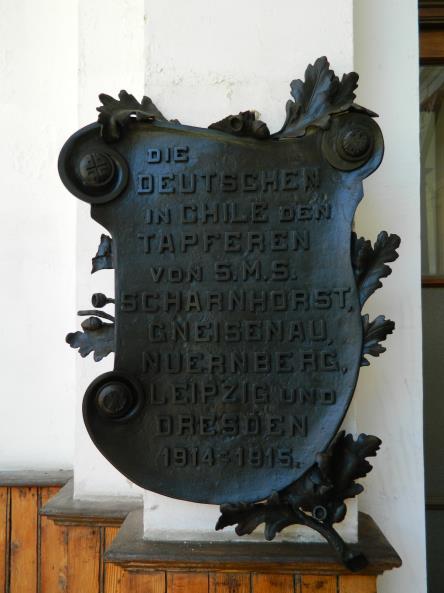 Placa recordatoria original de bronce ubicada en la parte frontal del monumento
Desde el año 2011 se inserta en la museografia permanente del Museo MarítimoNacional 
   y que hoy está en la    
   sala de exposiciones de la 
   Primera Guerra Mundial
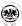 CLUB DEPORTIVO ALEMAN DE VALPARAÍSO, MAYO 2015
SU LECTURA DICE
Traducción:
	„Los alemanes en Chile a los valientes de 	SMS  Scharnhorst, Gneisenau, 	Nürnberg, Leipzig y Dresden. 
	1914-1915“
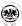 CLUB DEPORTIVO ALEMAN DE VALPARAÍSO, MAYO 2015
Los Autores
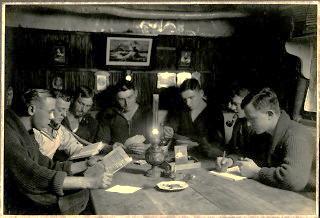 Su fabricación  estuvo                                                            a cargo de la tripulación                                                               del crucero SMS                                                              Dresden,                                                                              que permanecio                                                                 algunos años                                                                      internada en la 	
   Isla Quiriquina
Tripulación del SMS Dresden en Isla Quiriquina
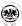 CLUB DEPORTIVO ALEMAN DE VALPARAÍSO, MAYO 2015
Casi 100 años en el Hospital Alemán
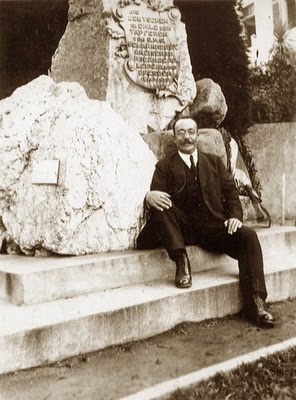 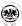 CLUB DEPORTIVO ALEMAN DE VALPARAÍSO, MAYO 2015
Proceso de Reconstrucción
Enero 2013
Traslado de las piedras del ex Hospital Alemán de Valparaíso al Cuartel Alemán en el                                                         Cementerio N°3 de                                                       Playa Ancha
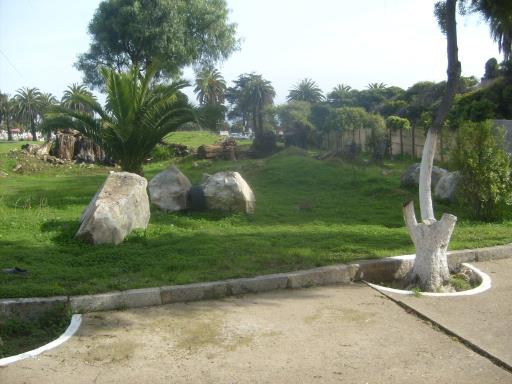 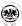 CLUB DEPORTIVO ALEMAN DE VALPARAÍSO, MAYO 2015
Una gestion muy importante
Julio – Diciembre 2013
Digitalización y almacenamiento en contenedores libres de ácido de las fotografías y documentos originales que se guardaban en una cápsula de bronce dentro del Monumento
Realizado por : Julia Koppetsch, Museóloga
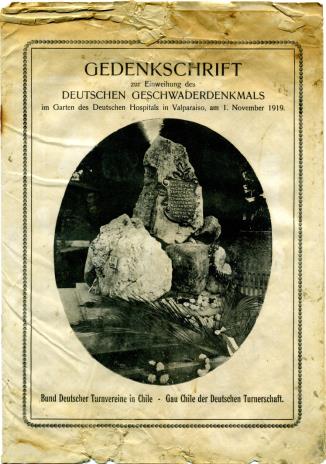 CLUB DEPORTIVO ALEMAN DE VALPARAÍSO, MAYO 2015
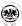 Septiembre 2014 – Enero 2015
La placa de conmemoración original en bronce fue donada al Museo Marítimo Nacional en el año 2011 para conservarla en un lugar seguro. 
Por  tal motivo se encargó la   elaboración de una réplica,                            en  resina.
Realizada por el conocido escultor  Porteno:  Roberto Bascuñán
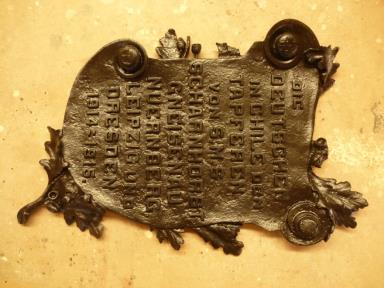 CLUB DEPORTIVO ALEMAN DE VALPARAÍSO, MAYO 2015
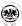 Diciembre 2014 – Marzo 2015
Dentro del Cuartel Alemán del Cementerio de Playa Ancha se construyó una plataforma de hormigón armado para sostener las 8 piedras de hasta 4 toneladas de peso total. Con ayuda de un camión grúa se reconstruyó el monumento en su figura original.
Esta obra fue realizada por el constructor :
Sr. Aurelio Cortéz
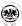 CLUB DEPORTIVO ALEMAN DE VALPARAÍSO, MAYO 2015
Primera etapa
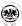 CLUB DEPORTIVO ALEMAN DE VALPARAÍSO, MAYO 2015
Segunda Etapa
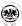 CLUB DEPORTIVO ALEMAN DE VALPARAÍSO, MAYO 2015
Segunda Etapa
CLUB DEPORTIVO ALEMAN DE VALPARAÍSO, MAYO 2015
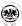 Etapa Final
CLUB DEPORTIVO ALEMAN DE VALPARAÍSO, MAYO 2015
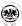 VISTA ACTUAL
CLUB DEPORTIVO ALEMAN DE VALPARAÍSO, MAYO 2015
Gracias a nuestros auspiciadores y colaboradores
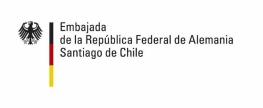 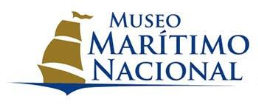 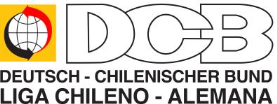 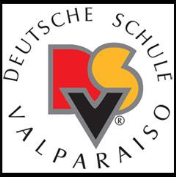 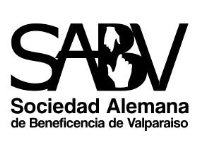 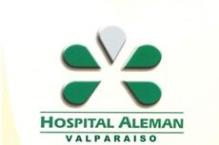 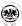 CLUB DEPORTIVO ALEMAN DE VALPARAÍSO, MAYO 2015
Un especial reconocimiento y agradecimiento
A  JULIA KOPPETSCH museóloga y asesora del departamento cultural del Club Deportivo Alemán, quien ha sido protagónica en llevar adelante este proyecto. Lamentablemente no nos ha podido acompañar en esta oportunidad por encontrarse en su 9° mes de embarazo.
 A  ROBERTO JUNGE , él es director del club deportivo, jefe del departamento Cultural y custodio de todo el material museográfico que se encuentra en los recintos y dependencias del antiguo Colegio Alemán ubicado en el cerro Concepción de Valparaíso. Debo destacar que él fue el autor de la idea inicial de su traslado y conservación.
CLUB DEPORTIVO ALEMAN DE VALPARAÍSO, MAYO 2015
CLUB DEPORTIVO ALEMAN DE VALPARAÍSO, MAYO 2015